أمراض العائلة القرعية
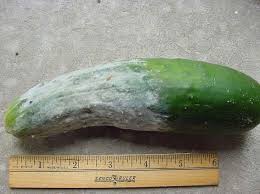 أعراض الإصابة بمرض البياض الدقيقي عالقرعيات المتسببة عن الفطر Erysiphe cichoracearum
الأجسام الثمرية للفطر  ERYSIPHE  المسبب لمرض البياض الدقيقي في القرعيات
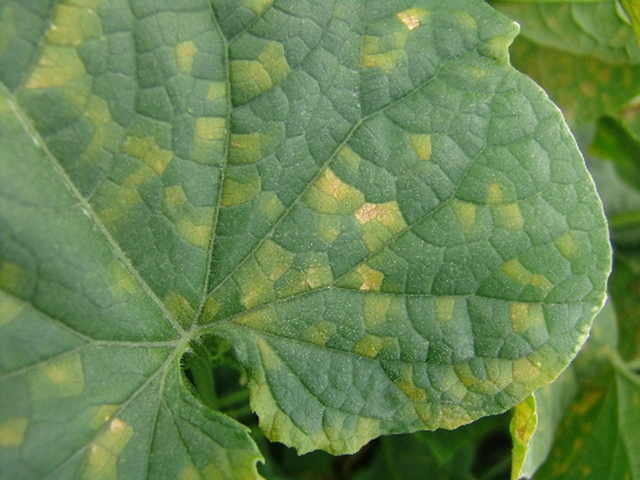 أعراض الإصابة على سطحي الأوراق بمرض البياض الزغبي على القرعيات المتسببة عن الفطر Pseudoperonospora cubensis
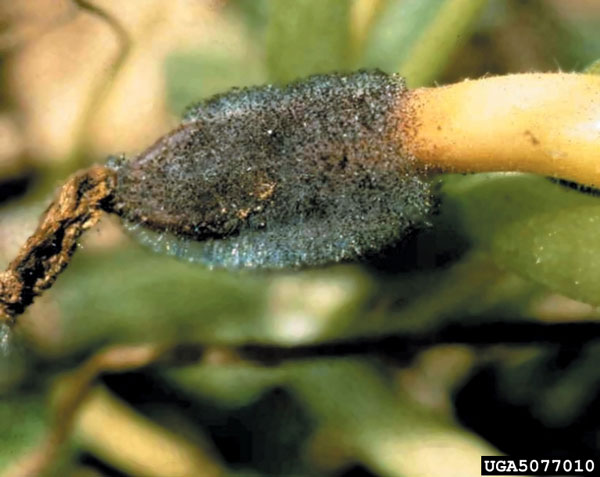 أعراض الإصابة بمرض عفن ثمار الشجر المتسبب عن الفطرChoanephora cucurbitarum
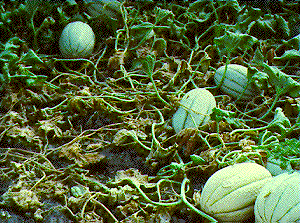 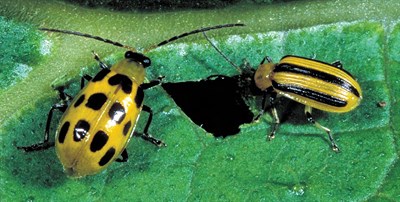 أعراض مرض الذبول البكتيري على القرعيات إضافة إلى صورة لنواقل المسبب المرضي Erwinia tracheiphila
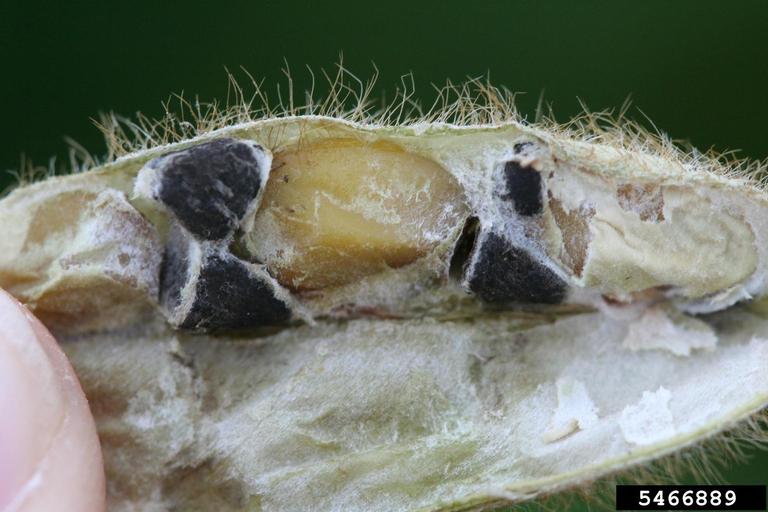 أعراض الإصابة بمرض العفن الأبيض المتسبب عن الفطرSclerotenia sclerotiorum
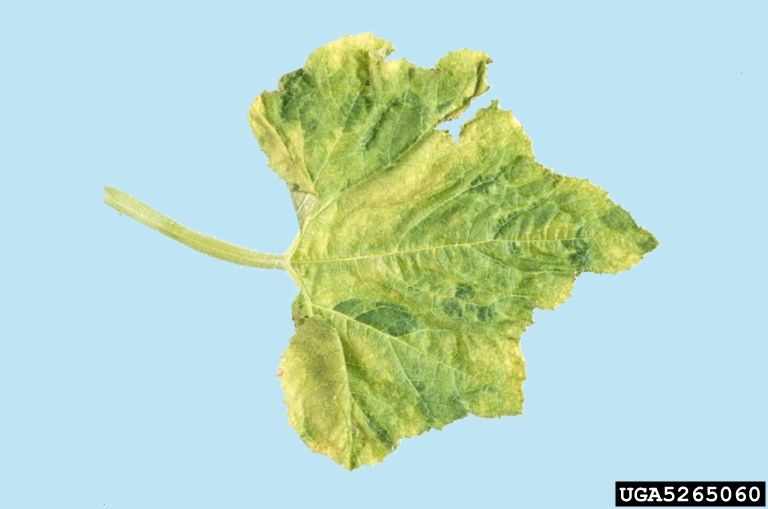 أعراض الإصابة بمرض موزائيك الخيار المتسبب عن الفيروس 	CMV